Spolupráce s experty se zkušeností na Fakultě sociálních studií  v Ostravě
Markéta Čtvrtečková, Evžen Vojkůvka, Robin Štoček,
Kdo jsou konzultanti z praxe?
Konzultanti z praxe působí na Fakultě sociálních studií v Ostravě od června 2018. 

Jde o skupinu lidí se zkušeností složité životní situace, kteří v současnosti nebo v minulosti využívali služby sociální práce. 

Konzultanti z praxe působí ve výuce jako spolu-lektoři. 

Se studenty sdílí své životní příběhy pomocí metody storytellingu, živé knihovny, imaginativních persón či skrze techniky divadla utlačovaných. 

Ve společných diskusích pomáhají studentům identifikovat potřeby lidí v těžké životní situaci, se kterými se studenti ve své praxi setkají a překonávat stereotypní představy o určitých cílových skupinách.
Konzultanti přinášejí zkušenosti z oblasti:
duševního zdraví,
závislostí,
života s mentální anorexií,
sexbyznysu,
pěstounské péče,
institucionální péče,
bezdomovectví,
výkonu trestu odnětí svobody,
života chudých seniorů,
atd.
Teoretická východiska
Zdroje vědění v sociální práci
Výzkum, uživatelé služeb, sociální pracovníci (Humphreys a kol., 2003) 
=> co-production
Vycházíme z kritické pedagogiky (P. Freire), kritické sociální práce (K. Healey, M. Ledwith), poststrukturalismu (M. Foucault), a kritického realismu (M. Archer, A. Giddens, P. Berger, T. Luckmann)
Spoluvytváření skrze participaci
Občanský model participace dle Johnson (Adams, 2008)
Prosazování lidských práv a demokracie 
Dosahování posunu moci/ zplnomocnění 
Dosahování rovnosti 
Posilování občanství 
Udržování veřejné odpovědnosti
Přínosy spolupráce s konzultanty z praxe
Pro studující:
Hlubší porozumění perspektivně klientů
Nabourávání zažitých stereotypů
Rozvoj respektu vůči různým životním cestám a rozhodnutím
Budování profesní identity
Přijetí hlasu „klientů“ jako rovnocenných partnerů a zdroje vědění
Pro vyučující:
Možnost pracovat s reálnými a autentickými příběhy
Nové možnosti, jak si získat pozornost studentů
Inspirace k reflexi vlastní praxe
Pro experty se zkušeností
Rozvoj sociálních kontaktů,
zvýšení sociálního statusu,
získání placené práce,
seberozvoj a individuální zplnomocnění,
získání pocitu smysluplnosti vlastní činnosti,
změna pohledu na univerzitní prostředí,
práce na zpracování vlastních zkušeností.
Rizika spolupráce s experty se zkušeností a jak jim předcházíme
Posilování stereotypů,

retraumatizace experta se zkušeností či sekundární traumatizace studentů,

„poučování“ studentů namísto sdílení vlastní zkušenosti.

Co pomáhá?
Důkladná příprava konzultantů do výuky – zpracování příběhu, seznámení s vyučujícím a obsahem přednášky, příprava vyučujících na spolupráci s konzultantem, příprava studentů na přítomnost konzultanta ve výuce, reflexe se studenty, reflexe hodiny s konzultantem, supervize pro konzultanty...
Chystáme sebepodpůrnou skupinu pro studenty se zapojením expertů se zkušeností.
Činnosti expertů na FSS OU
Výuka

Vzdělávací víkendy

Online formát – videa

Workshopy pro obce

Pravidelná setkávání skupiny na fakultě

Aktivity pro veřejnost
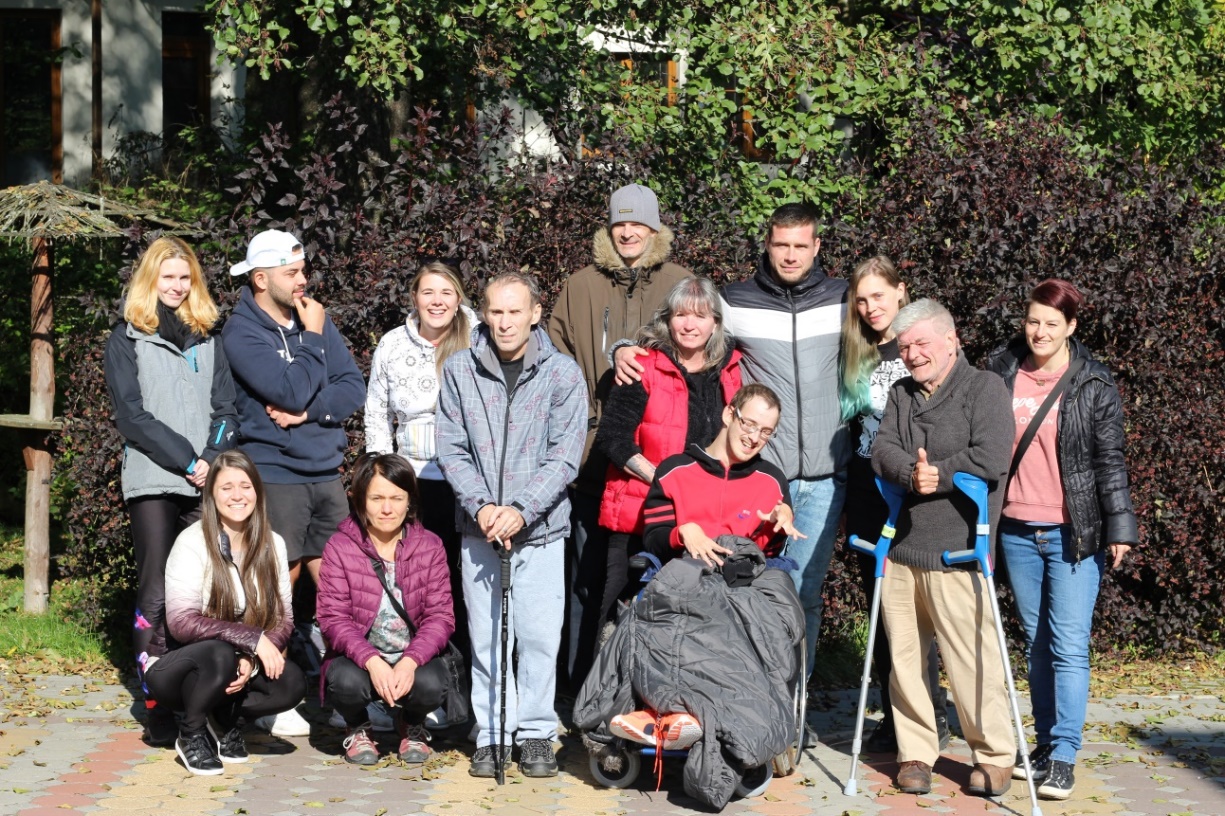 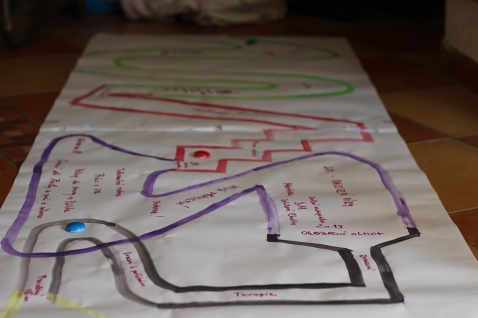 Výjezdy
Červen 2018 Horní Bečva – týdenní výcvik ve storytellingu.
Červenec 2019 – Visalajka – víkendový storytellingový refresh.
Leden 2020 Horní Bečva – víkendový výcvik ve formátu živé knihovny.
Říjen 2021 Dolní Moravice – víkendový storytellingový refresh a strategické plánování,
Leden 2023 Dolní Bečva – evaluace fungování skupiny, inovace dvou předmětů
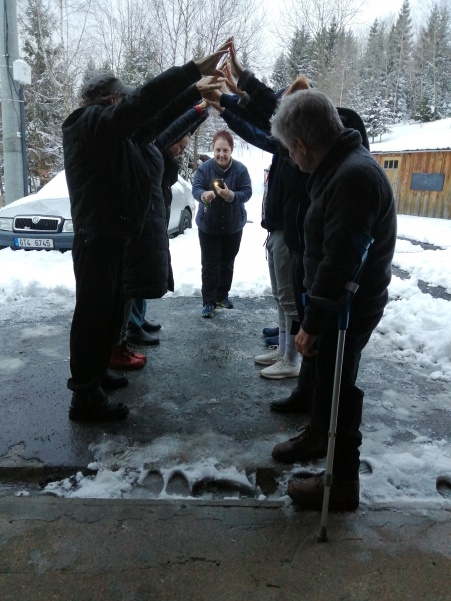 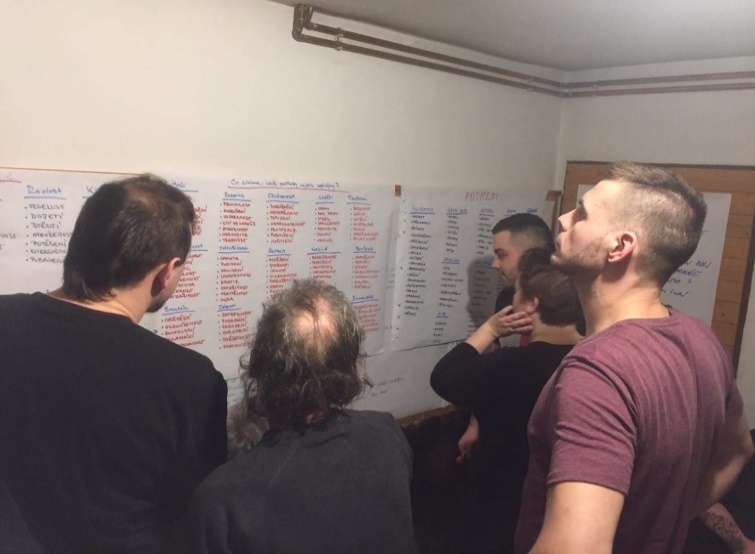 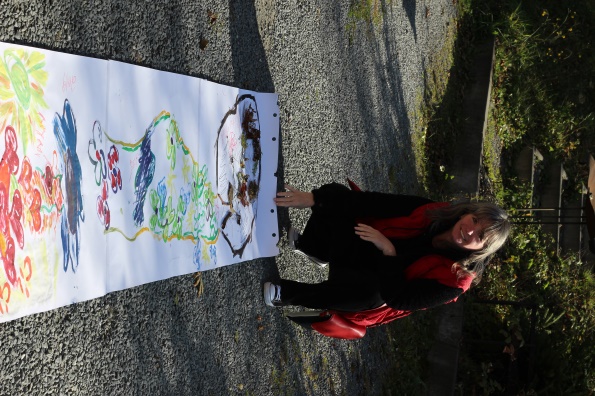 Výuka
V aktuálně jsou konzultanti zapojeni ve 13 kurzech.

V roce 2021-2022 odučili 88 hodin.

Spolupracujeme s 9 experty se zkušeností.

Pravidelná zářijová setkání vyučujících a konzultantů.
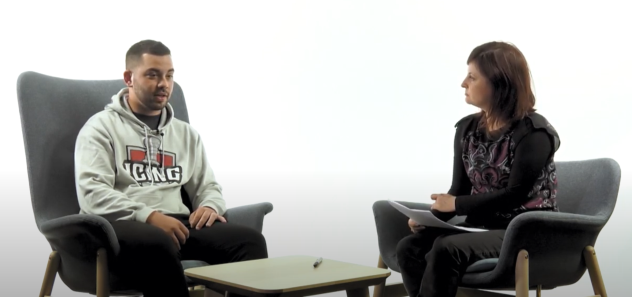 Online formát - videa
Vzniklo 27 výukových videí v době covid pandemie.

Způsob jak zachovat příběhy konzultantů i poté, co svoji činnost na FSS ukončí

Skvěle se osvědčila v době distanční výuky.
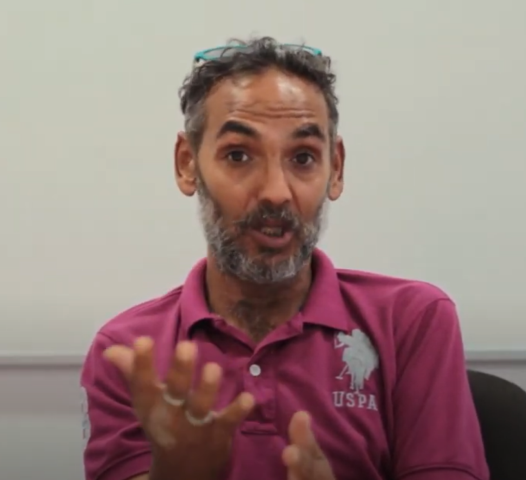 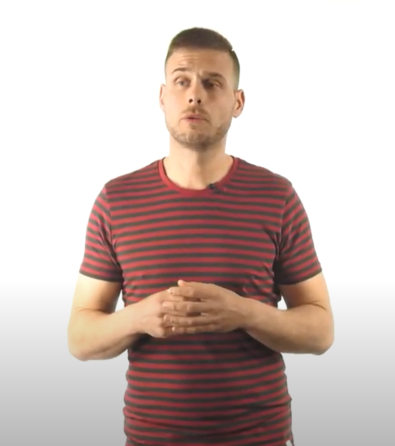 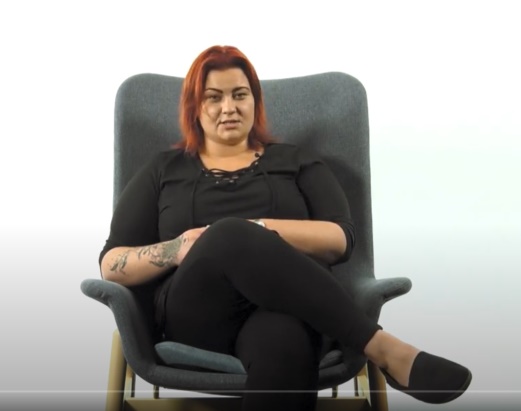 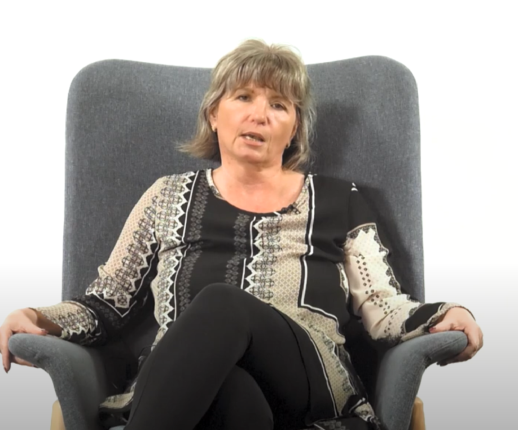 Workshopy pro obce (2020 - 2021)
9 workshopů v 9ti obcích Moravskoslezského kraje.
Zaměřeno na sociální pracovníky obcí.
Cíl: změnit proces komunitního plánování v obcích.
Formát živé knihovny + diskuse kolem potřeb vybraných cílových skupin.
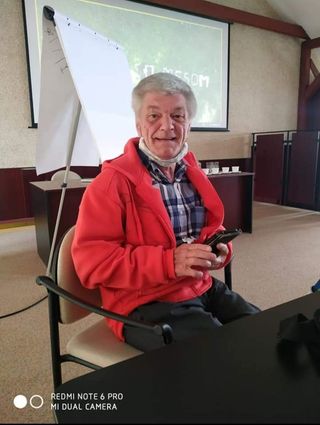 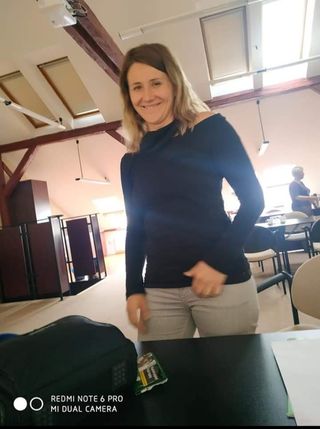 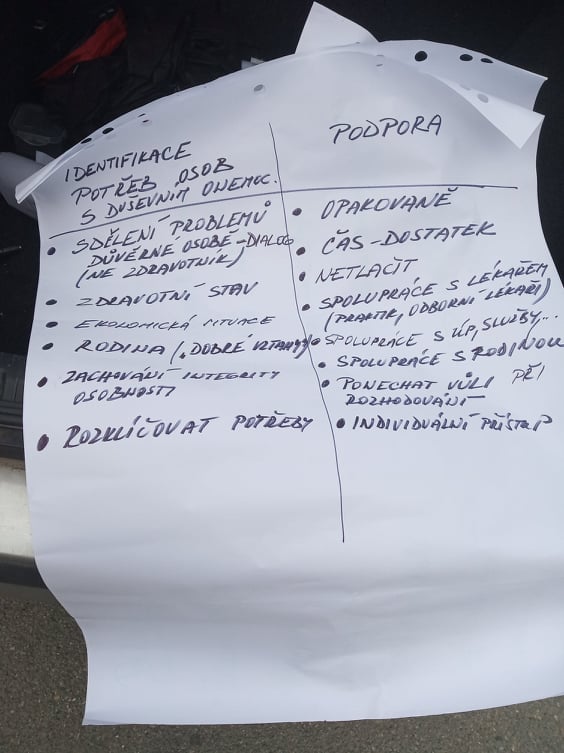 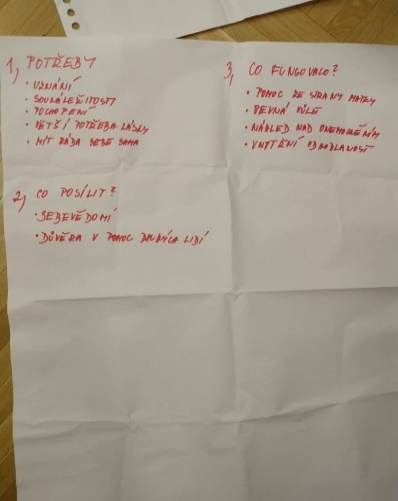 Fungování skupiny
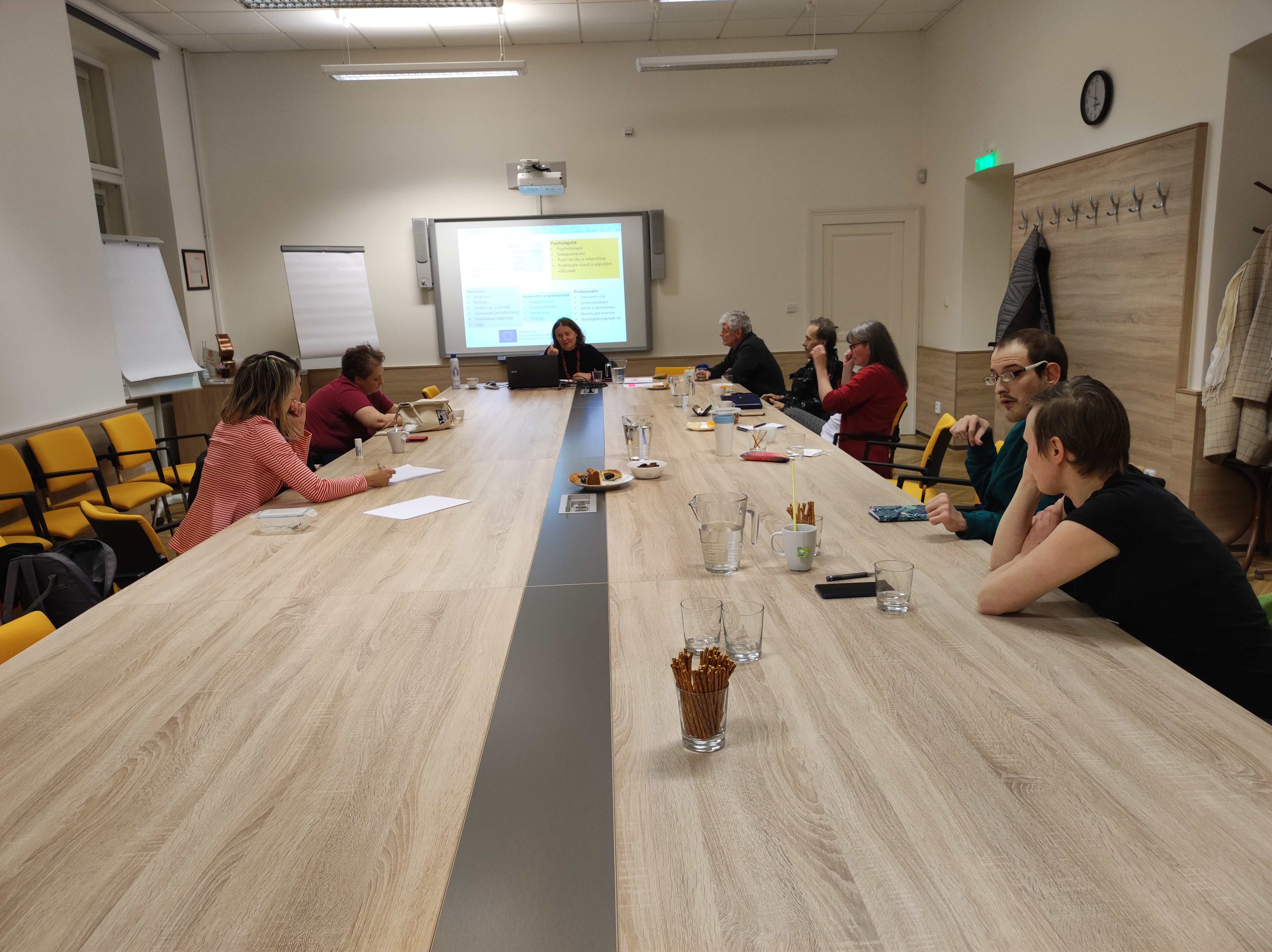 Setkání expertů a koordinátorů skupiny 1x/měsíc
Koordinace: 2 studenti a 2 akademici 
Strategické plánování 1x/rok
Pravidelné supervize
4 na trauma zaměřené workshopy pro experty, 1 pro učitele (v roce 2022)

V roce 2020 – finalisté ceny Sozial Marie Award (cena pro sociální inovace ve Střední Evrpě) (mezi 30 projekty z 300)

Erasmus+ projekt 2022 – 2024 – Strukturální zapojování žité zkušenosti do vzdělávání v sociální práci.
Další aktivity
Veřejná akce „Lidé lidem“ (2022)
- Formát živé knihovny
Workshopy pro studenty Pedagogické fakulty (Masarykova Univerzita, Brno) (2022, 2023)
- Formát živé knihovny
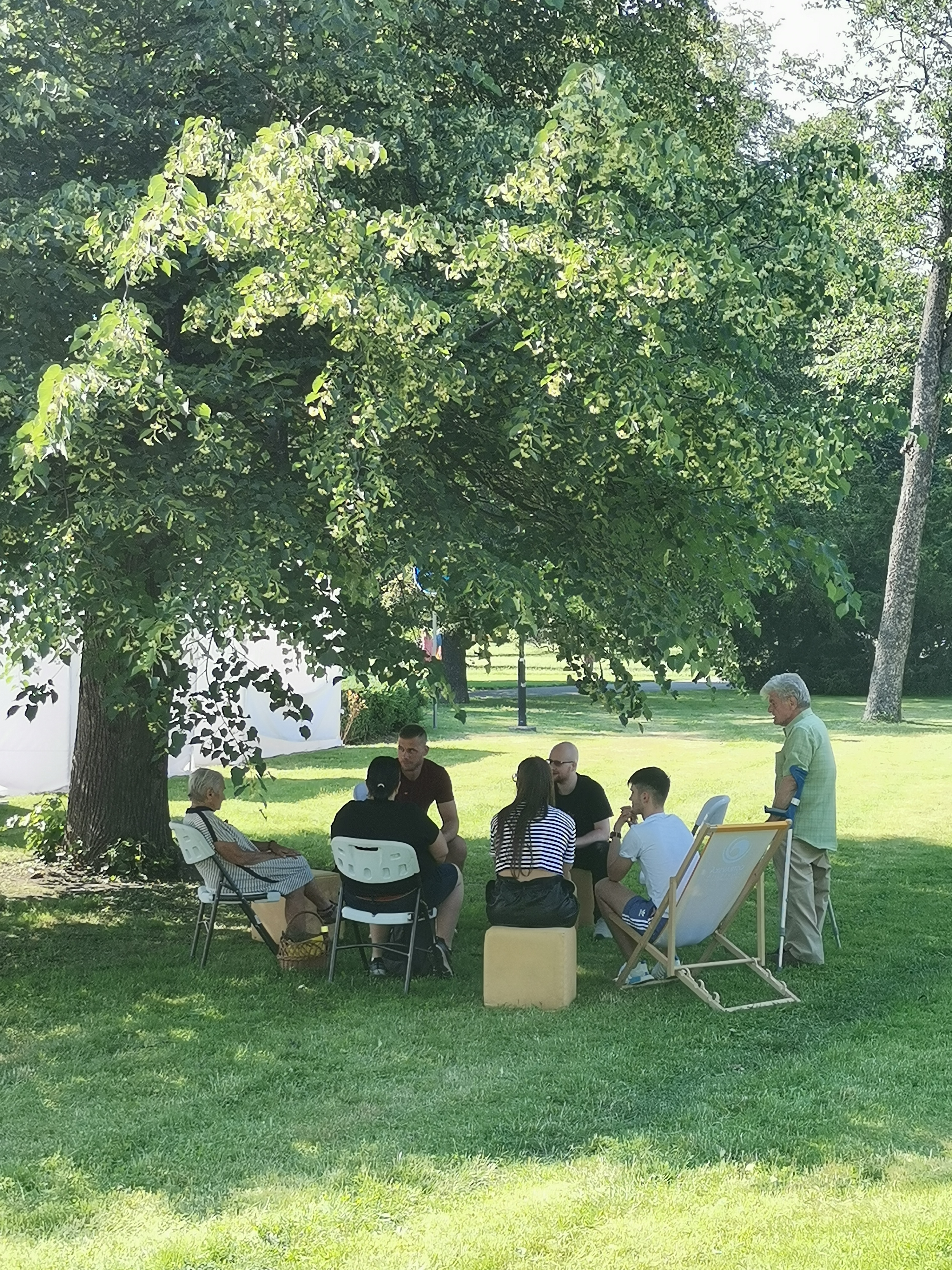 Kontakt:

Katedra Sociální práce
Eliška Černá
Českobratrská 16
701 03 Ostrava
e-mail: eliska.cerna@osu.cz